WOODEN BOX PROJECT – YEAR 9
DESIGN BRIEF
You have been asked to design and make a decorative wooden box to store small items - jewellery etc.
The box should not exceed maximum dimensions of 250mm x 250mm x 150mm and must be made predominantly from timber, although metal or plastic could be incorporated.
WOODEN BOX PROJECT – YEAR 9
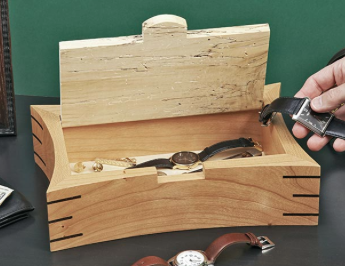 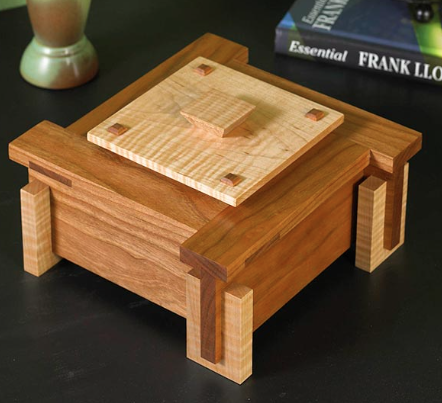 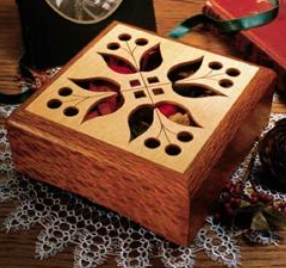 WOODEN BOX PROJECT – YEAR 9
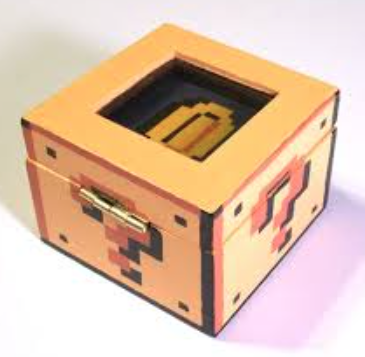 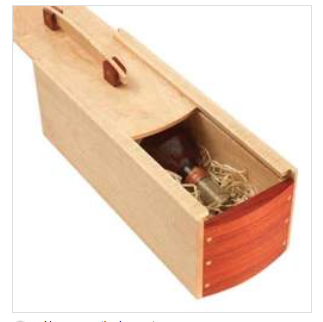 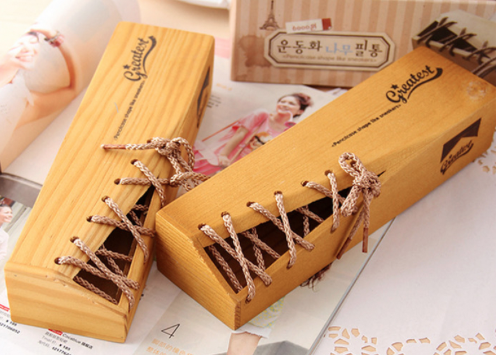 WOODEN BOX PROJECT – YEAR 9
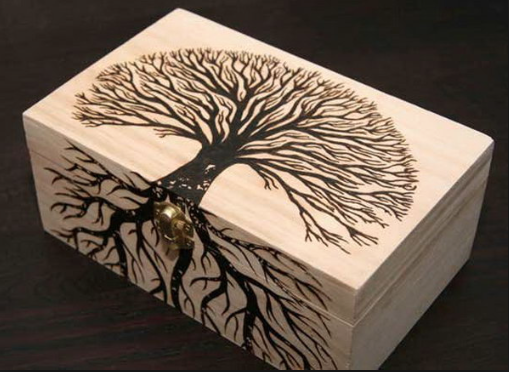 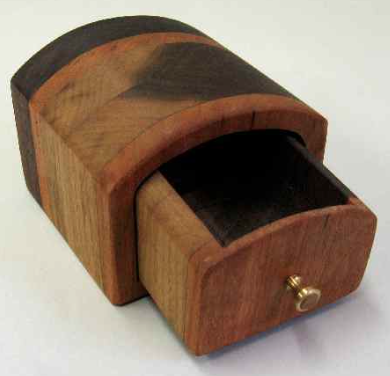 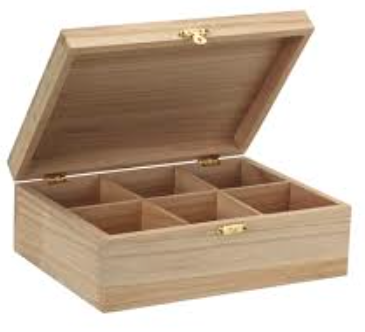 WOODEN BOX PROJECT – YEAR 9
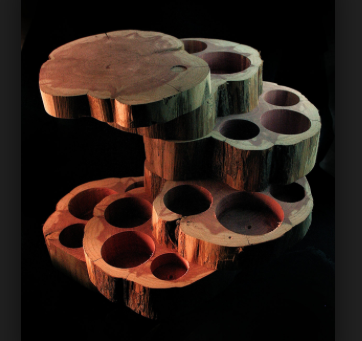 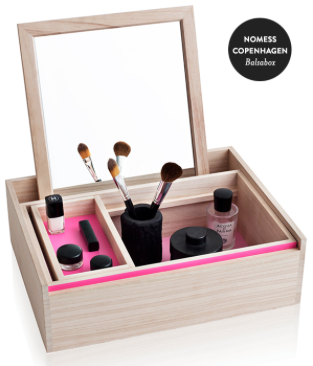 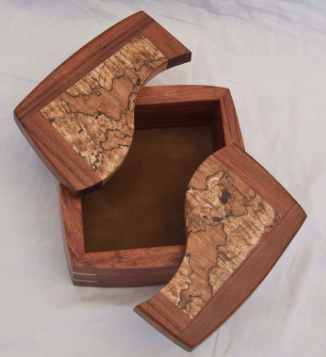 WOODEN BOX PROJECT – YEAR 9
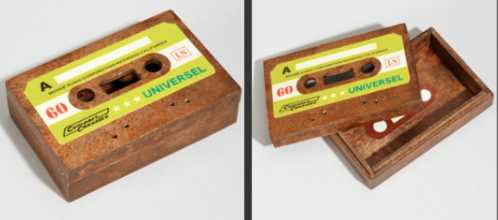 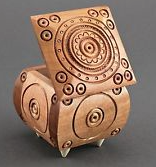 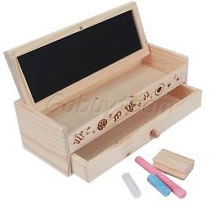 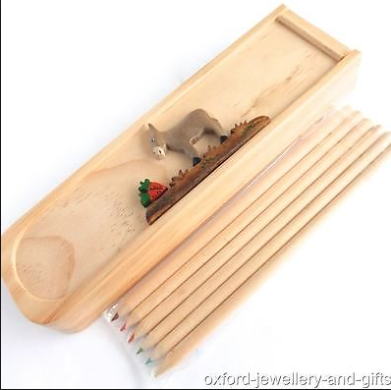